Sesión I: 
Adquiriendo destrezas para la búsqueda de empleo
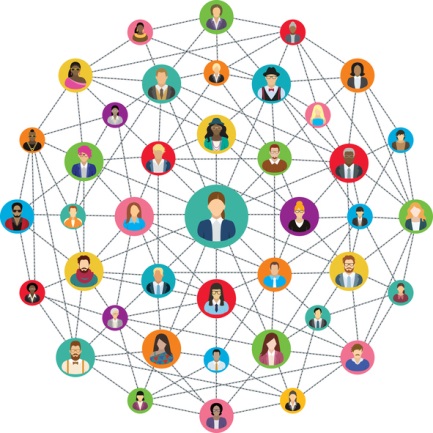 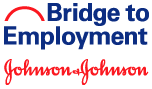 Objetivos
Entender la relación entre el autoconocimiento, el autoconcepto y el proceso de selección de una carrera o empleo.
Adquirir conocimiento sobre el uso correcto de las técnicas y los recursos disponibles para la búsqueda de empleo. 
Aprender sobre las actividades que debe hacer antes, durante y después de una entrevista de trabajo.
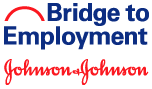 Agenda
Rompehielo
Presentación en PowerPoint
Actividades: Análisis FODA, Carta de presentación y resumé 
Reflexión
Cierre
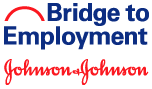 Rompehielo
Hola soy __________ y en el futuro me gustaría trabajar como ____________.
Ejemplo:   Hola soy María y en el futuro me gustaría trabajar como enfermera.
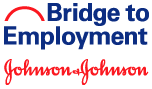 ¿Qué es el análisis FODA?
F: Fortalezas
O: Oportunidades
D: Debilidades
A: Amenazas
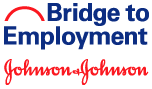 [Speaker Notes: -Es un acrónimo de fortalezas, oportunidades, debilidades y amenazas.]
¿Qué es el análisis FODA?
Es una técnica empresarial que podemos usar en el ámbito individual con el fin de disfrutar de sus ventajas estratégicas a la hora de tomar decisiones.  
Nos permitirá establecer la planificación adecuada para alcanzar nuestros objetivos.
La podemos utilizar para analizar nuestras fortalezas y debilidades personales o profesionales.
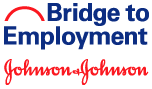 [Speaker Notes: -Con esta herramienta podremos conocer todas nuestras capacidades para emprender o para destacar en nuestro ámbito laboral.  Es útil para personas que buscan un empleo o quienes desean crecer laboralmente.
-Su finalidad, es conocer cuál es la situación actual de la persona y le permite determinar cuál será la posición que podrá alcanzar en un futuro en base a una estrategia adecuada.]
¿Qué es el análisis FODA?
También nos permite identificar las amenazas y oportunidades que se nos pueden presentar.
Está relacionado con el autoconocimiento y une aspectos racionales y emocionales.
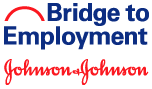 ¿Qué es el análisis FODA?
Es una herramienta estratégica muy útil que te permitirá identificar tus puntos fuertes y en que necesitas trabajar para alcanzar tus metas. 
En esta herramienta, podrás evaluar qué factores están bajo tu control y las amenazas que escapan a él, pero para las que puedes prepararte.
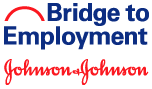 ¿Qué incluye un análisis FODA?
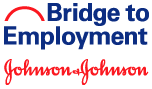 [Speaker Notes: -Realizar un análisis FODA personal es muy similar a realizar uno empresarial, incluso, es mucho más sencillo, ya que cada una de las variables se aplica de forma personal
-Para organizar la información debes armar una matriz de cuatro secciones: Debilidades, Amenazas, Fortalezas y Oportunidades y para analizarlas debemos agruparlas en dos tipos de análisis: Interno y Externo]
Secciones en un análisis FODA
Fortalezas: Son todos aquellos factores internos de la persona que representan una ventaja o un recurso que puede ser aplicado para alcanzar los objetivos y concretar los planes establecidos.
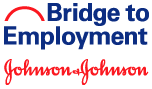 [Speaker Notes: Análisis interno
-En esta parte debemos centrarnos solo en nosotros, descubriendo nuestras debilidades y fortalezas que nos permitirán establecer estrategias que nos lleven a mejorar.
-Para identificar nuestras fortalezas personales debemos evaluar 1) para qué tenemos talento, 2) cuáles son nuestras cualidades y 3) qué trabajos se nos facilitan, por mencionar algunos ejemplos de preguntas que pueden ayudarnos. 
-También podemos tomar en cuenta: Estudios, Capacidades intelectuales, Habilidades interpersonales y de inteligencia emocional.]
Secciones en un análisis FODA
Algunas preguntas que pueden ayudarte a identificar tus fortalezas son:
¿En qué me destaco?
¿Cuáles son mis puntos fuertes?
¿Qué hago mejor que los demás?
¿Qué tipo de ambiente prefiero?
¿Cuál es mi mayor virtud?
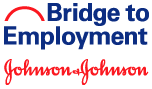 Secciones en un análisis FODA
Debilidades:  Son los factores internos de la persona que representan la carencia de una determinada capacidad o condición que la aparta del logro de sus metas.
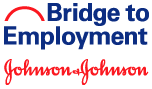 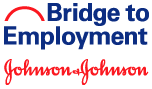 [Speaker Notes: -Debilidades: En las debilidades debes incluir aquellas características que pueden afectar de manera negativa tu carrera profesional o emprendimiento, tales como malos hábitos de trabajo, pocos conocimientos de gestión, educación incompleta, falta de experiencia, timidez, entre otros aspectos.
-Este es el análisis más difícil de realizar, por lo que puedes pedir la ayuda de alguien que te conozca bien.
-Una vez detectadas las debilidades, debes tomar acciones para superarlas. Para ser exitoso, todas las debilidades deben superarse.]
Secciones en un análisis FODA
Para detectar tus debilidades puedes preguntarte:
¿En qué fallo más que los demás?
¿Qué actitudes o comportamientos me impiden alcanzar mis objetivos?
¿Tengo la suficiente experiencia?
¿Qué debo mejorar?
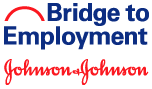 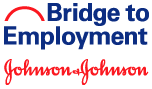 Secciones en un análisis FODA
Oportunidades: Son los acontecimientos externos incontrolables que podemos aprovechar. Pueden ser un próximo evento laboral que te puede acercar a posibles empleadores, una vacante en el área para la cual posees la preparación  o la adopción de nuevas tecnologías en las cuales eres experto.
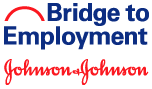 [Speaker Notes: -Análisis Externo: En esta parte analizamos nuestro entorno buscando amenazas y oportunidades. Son factores que no dependen de nosotros, sino del ambiente y que podemos prevenir o aprovechar, respectivamente.
-Puedes ver como una oportunidad  la posibilidad de desarrollarte en campos de trabajo muy demandados como lo puede ser el desarrollo de aplicaciones o la administración de redes.
-También puedes ver como una oportunidad la oferta de estudios relacionada con tu carrera que te lleve a enriquecerla. Un ejemplo puede ser los cursos de capacitación para nuevas tecnologías, posgrados y doctorados.
-Para encontrar las mejores oportunidades debes relacionarlas con tus fortalezas.]
Secciones en un análisis FODA
Para identificar una oportunidad puedes preguntarte:
¿Qué aspectos externos me facilitan el conseguir mis objetivos?
¿Tengo algo positivo que ofrecer al sector?
¿Qué recursos pueden acercarme a mi meta?
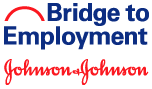 Secciones en un análisis FODA
Amenazas: Son aquellos acontecimientos externos que tienen un impacto negativo a nivel profesional. Suelen estar fuera de tu control y es por ello que requieren de un análisis preciso en el entorno.
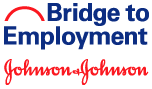 [Speaker Notes: -Por ejemplo, los cambios en la tecnología pueden dejarte sin un puesto de trabajo.
-Una enfermedad crónica, gastos imprevistos o la muerte de una persona que te apoya laboral o económicamente pueden ser factores a considerar como amenazas.]
Secciones en un análisis FODA
Para detectar amenazas puedes preguntarte:
¿Qué puede afectarme en el futuro próximo?
¿Qué cambios que me perjudiquen pueden suceder si no estoy preparado?
¿Qué aspectos externos me dificultan alcanzar mis objetivos?
¿Existe mucha competencia en el sector?
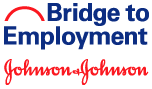 Ejercicio: Análisis FODA Personal
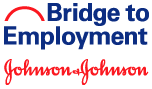 [Speaker Notes: -Debes tomar en cuenta cómo tus fortalezas y oportunidades pueden llevarte a alcanzar tus metas; cómo puedes utilizar las oportunidades para combatir tus debilidades y cómo tus debilidades y las amenazas del entorno pueden afectarte. 
-Consciente de estos aspectos podrás crear la mejor estrategia para alcanzar tus objetivos.]
Carta de Presentación y Resumé
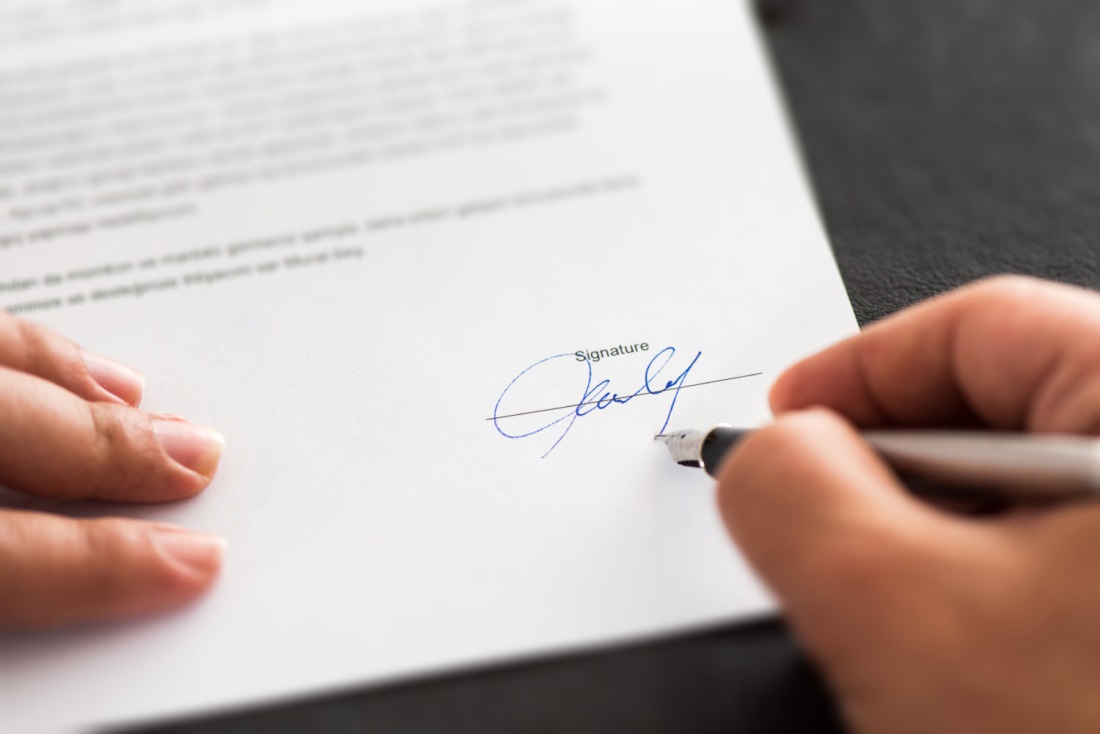 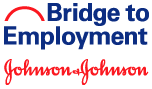 Carta de presentación
Acompaña y complementa tu resumé.
Ofrece la posibilidad de presentarte ante la empresa.
Debe tener las siguientes partes:
Saludo
Primer párrafo: el porqué de la carta
Segundo párrafo: Quién eres, tu interés por la empresa 
Tercer párrafo: Tus capacidades, habilidades y  logro
Cuarto párrafo: Petición de entrevista 
Despedida y Firma
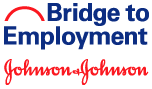 [Speaker Notes: La carta de presentación te ayudará a aumentar las probabilidades de que el reclutador se interese más por ti y te llame para hacer una entrevista de trabajo.]
Tipos de cartas de presentación
Primer empleo
Respondiendo a una solicitud publicada
Auto-candidatura
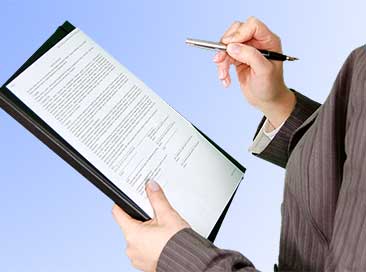 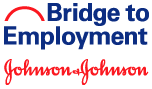 [Speaker Notes: Veamos los siguientes ejemplos.]
Veamos el ejemplo de carta de presentación 1: 
Primer empleo
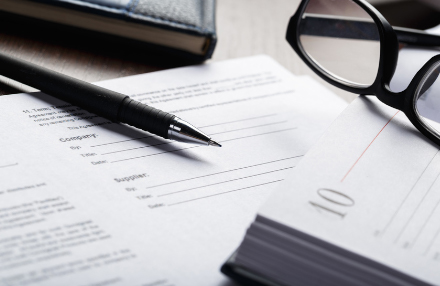 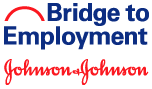 Veamos el ejemplo de carta de presentación 2: Respondiendo a una solicitud publicada
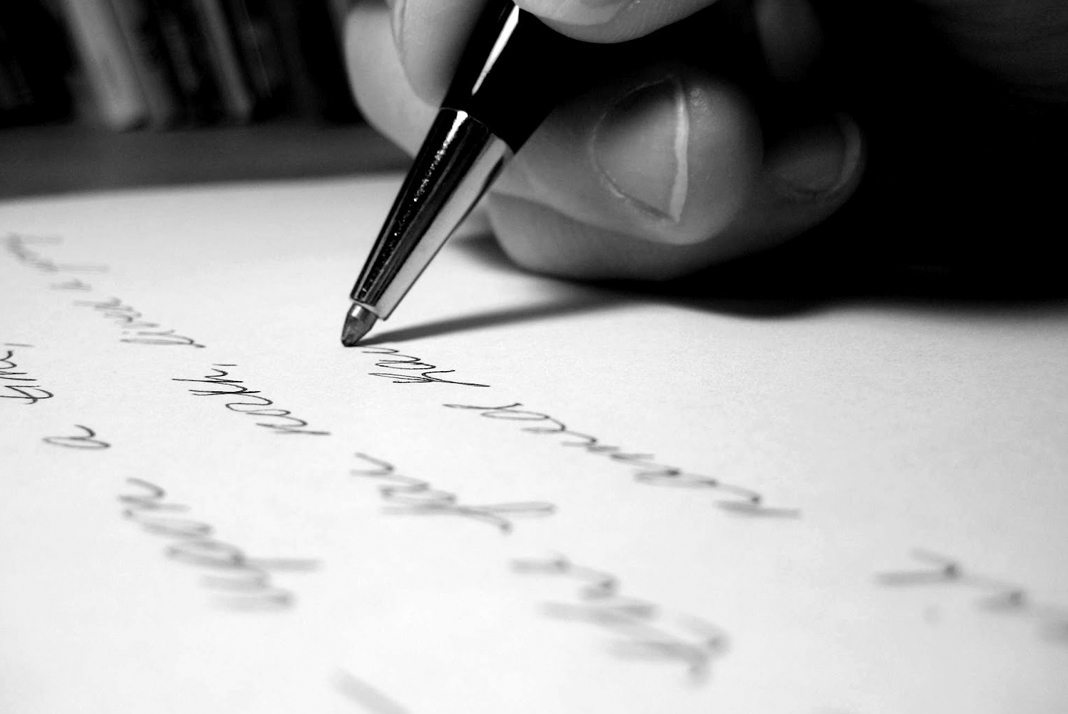 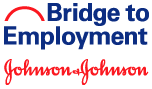 Veamos el ejemplo de carta de presentación 3: 
Auto-candidatura
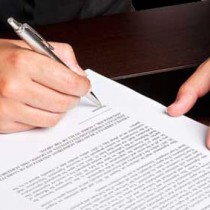 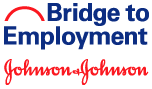 El resumé
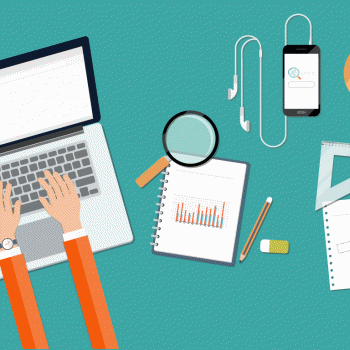 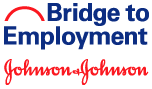 Preparación de un resumé
Para preparar este documento deberás hacer un inventario de tus valores profesionales y de tus mayores logros para comenzar.
Recolecta toda aquella información que sea de importancia para la plaza solicitada y escribe los detalles más importantes.
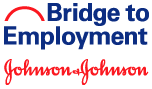 Preparación de un resumé
Algunos detalles a incluir:

Experiencias de trabajos anteriores
Cursos laborales obtenidos
Méritos obtenidos
Proyectos
Actividades
Destrezas
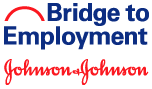 [Speaker Notes: -No dejes nada fuera; siempre podrás volver atrás y sacar aquella información que no es relevante a la posición solicitada.  
-Vuelve a tu lista y llena los blancos con detalles, fechas, títulos, nombres, responsabilidades y logros.]
Preguntas clave antes de la presentación del resumé
¿Para quién voy a escribir el resumé? 
¿A qué puesto me voy a presentar? 
¿Tengo la preparación necesaria? 
¿Cuáles son mis logros profesionales?
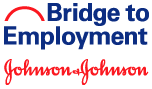 [Speaker Notes: -Es fundamental que antes de comenzar a escribir tu resumé tengas bien clara la información que vas a dar, así como el orden en que vas a hacerlo. 
-El resumé tiene que presentar los datos de forma clara y concisa, bien explicada y sin rodeos. 
-Recuerda que sólo tendrás ésta oportunidad para causar una  buena impresión.
-¿Para quién voy a escribir el resumé? Es muy importante conocer la empresa para la que quieres trabajar y saber qué es lo que busca. Así podrás enfocar el resumé en aquello que puedes ofrecerles.
-¿A qué puesto me voy a presentar? Es bueno tener en mente el puesto concreto y conocer cuáles son las habilidades que requiere. 
-¿Tengo la preparación necesaria? Plantéate si tienes los requisitos que te exigen. Si los tienes, destácalos. Destaca además si te has reinventado o actualizado recientemente.
-¿Cuáles son mis logros profesionales? Céntrate en aquello que sabes hacer bien y de lo que te puedes sentir satisfecho. Si tiene que ver con el puesto de trabajo, mucho mejor.]
Preguntas clave antes de la presentación del resumé
¿Cuál ha sido mi experiencia profesional anterior? 
¿Sé hablar idiomas? 
¿Domino la informática? 
¿Que otras experiencias puedo acreditar?
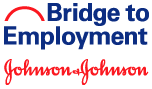 [Speaker Notes: -¿Cuál ha sido mi experiencia profesional anterior? Analiza tu trayectoria profesional. Busca formas de plasmar positivamente los periodos sin trabajar y encuentra las partes positivas de cada tarea que has hecho.
-¿Sé hablar idiomas? Los idiomas son uno de las capacidades más demandadas actualmente por las empresas. Si sabes alguno, destácalo.
-¿Domino la informática? Haz un listado con aquellos programas que conoces y analiza cuál es tu nivel de manejo. Resalta aquellos que puedan interesar a quien ha de contratarte.
-¿Que otras experiencias puedo añadir? Hay experiencias que pueden llamar la atención al incluirlas en el resumé, tales como trabajos voluntarios y  estancias en el extranjero. Esto demuestra tu capacidad y tus inquietudes.]
¿Qué formato debo usar?
Existen recomendaciones básicas acerca de lo que se debe y no se debe hacer.
Los formatos más comunes son:
Cronológico
Funcional
Personalizado
Hay quienes combinan los formatos para lograr un resumé que se acomode a sus necesidades y estilo personal.
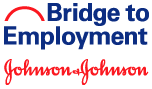 Resumé cronológico
Es el modelo más tradicional, usado en el 60% de los casos y el preferido por muchos patronos.  
Consiste en una relacion histórica de sus empleos, comenzando con su experiencia más reciente y de allí hacia el pasado. 
Hay que tener en mente que un buen resume no debe de ser más largo de dos páginas, preferiblemente una.
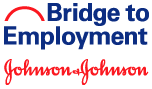 [Speaker Notes: Cuando se tiene una trayectoria laboral estable que demuestra crecimiento y desarrollo, se sugiere utilizar un resumé cronológico.]
Veamos el ejemplo de resumé 1: Cronológico
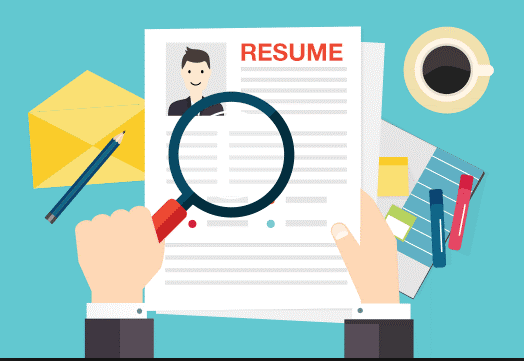 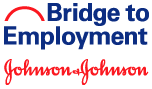 Resumé funcional
Usualmente se utiliza cuando:
acabas de ingresar en el mercado laboral
reingresas después de un tiempo fuera
intentas cambiar de carrera
has tenido empleos diferentes y probablemente no relacionados entre sí
tu trabajo ha sido temporal o independiente
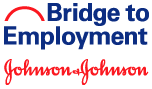 Veamos el ejemplo de resumé 2: Funcional
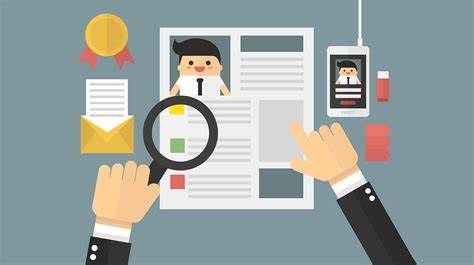 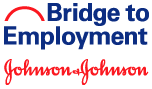 Resumé personalizado
Incluye:
Un objetivo laboral descrito específicamente para parearse con el puesto de interés.
Principales áreas de experiencia, haciendo hincapié en sus habilidades.
Ejemplos de logros específicos.
Trayectoria laboral (si es suficiente).
Formación (si es destacable o relevante al puesto).
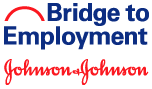 [Speaker Notes: -Este resumé es más específico y más eficaz que los demás.  
-Debes buscar información sobre el puesto, al menos la denominación del mismo y las principales responsabilidades.  
-Personaliza tu resumé de modo que tus logros concuerden en todo lo posible con los requisitos del puesto.
-Esto conlleva tiempo, pero hace mucho más fácil para el patrono constatar que tú eres el adecuado para el puesto.]
Veamos el ejemplo de resumé 3: Personalizado
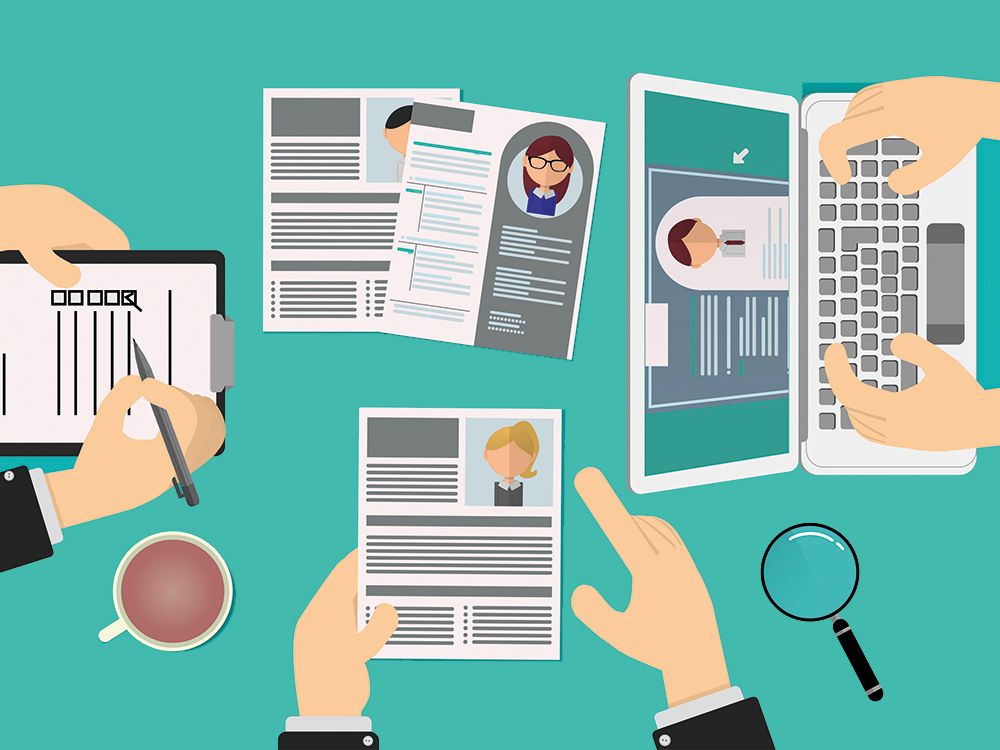 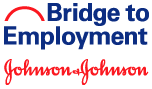 Ejercicio: 
Carta de presentación y resumé
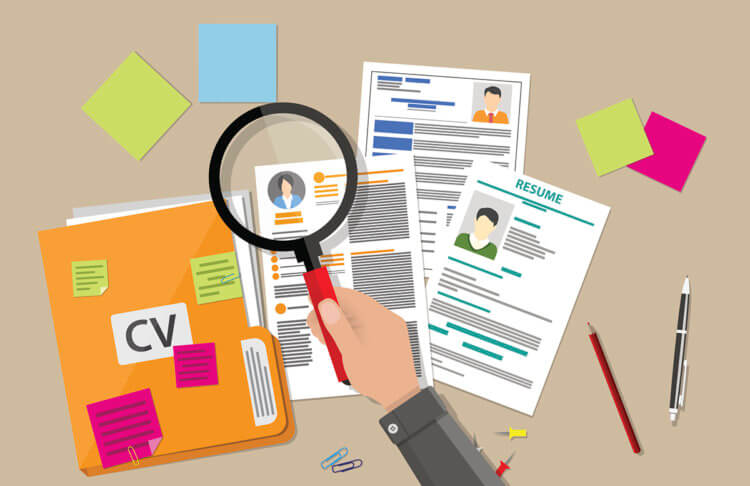 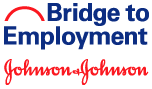 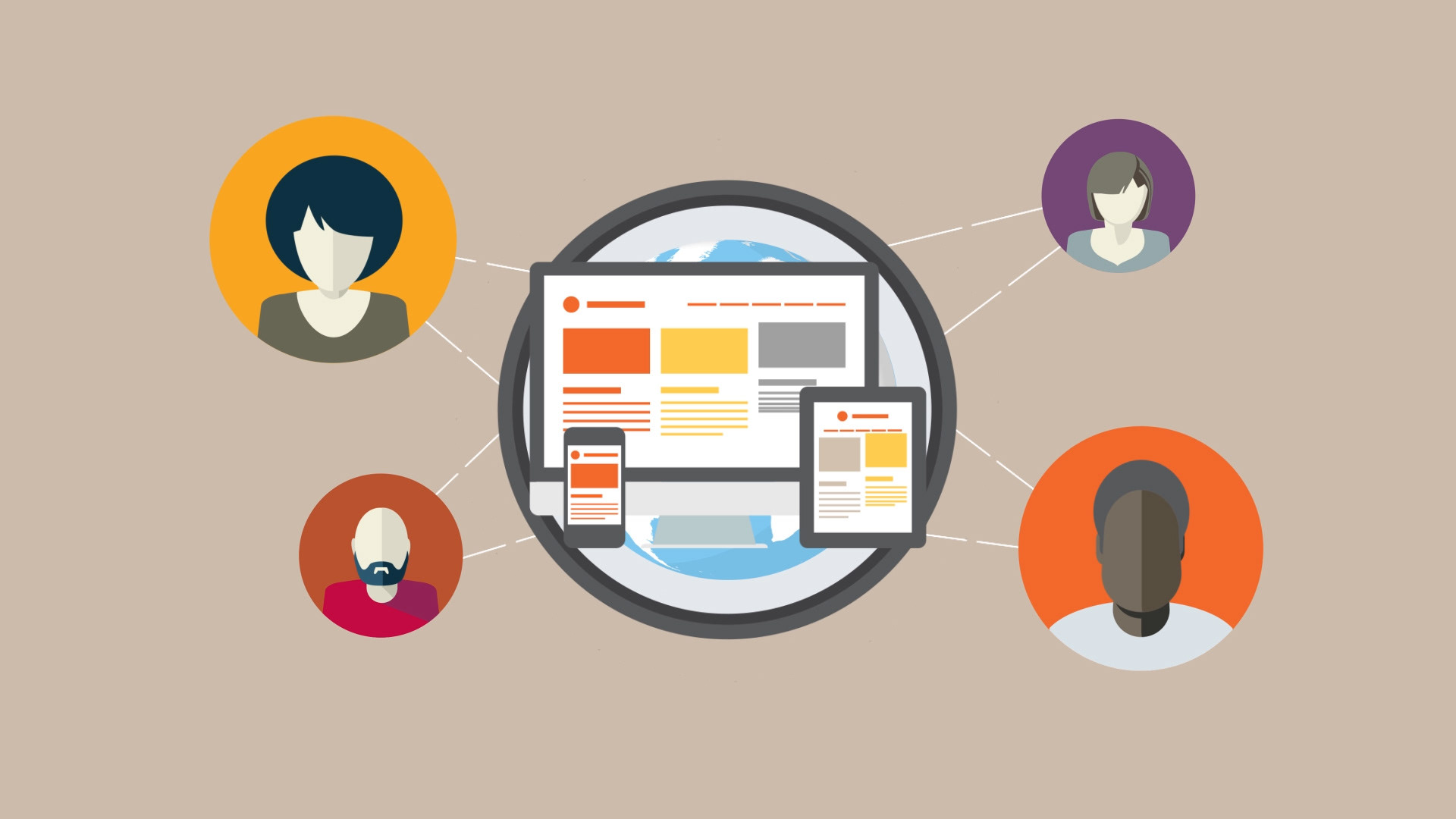 Búsqueda de empleo
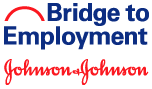 [Speaker Notes: -Existen distintas estrategias y técnicas para la búsqueda de empleo, aunque no siempre se utilizan todas.
-Por eso es importante conocer cada una y decidir cuál será la más indicada y efectiva.]
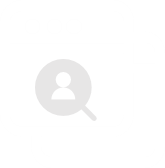 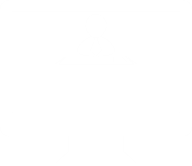 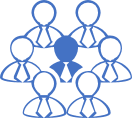 Redes Sociales
Agencias de Empleo
Modalidades en la 
Búsqueda de Empleo
Networking
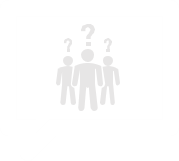 Periódicos
Autocandidatura
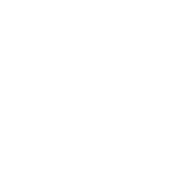 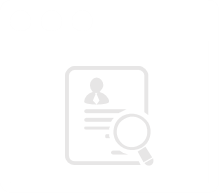 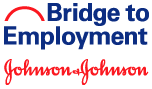 Periódicos
Buscar empleo
En las secciones de ofertas de empleo o clasificados.
La clave está en saber qué días son los ideales para comprar y buscar en el periódico.
Ofrecer tus servicios
Puedes utilizar el periódico para ofrecer tus servicios.
La clave está en saber qué días son los ideales para anunciar (vender) tus servicios en el periódico.
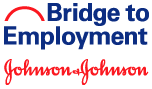 [Speaker Notes: -Para buscar empleo podemos comenzar por lo más clásico y considerar buscar en el periódico como primera opción.
-En todo el mundo, hay periódicos con secciones de ofertas de empleo o clasificados, que pueden ayudarte a encontrar uno.
-Para ofrecer tus servicios en el periódico debes saber que requiere una inversión inicial. Deberías considerar esta opción si otras no te funcionan.]
Agencias de empleo
Ventajas
Pueden estar en colaboración con el gobierno.
Pueden estar vinculadas con empresas privadas que solicitan candidatos para trabajar.

Redes sociales profesionales
Requiere crear un perfil, bien enfocado en tus fortalezas y habilidades.
El secreto está en entender que:
primero tienes que generar una relación
después puedes enfocarte en una oferta de empleo
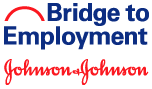 [Speaker Notes: Redes sociales:
-Puedes utilizar Facebook u otras redes sociales para avisarle a tus contactos que estás intentando encontrar trabajo.
-También puedes recurrir a redes profesionales como LinkedIn, por nombrar una, para enviar tu resumé a diferentes contactos y encontrar trabajo antes de lo que pensabas.]
Networking
Se refiere al arte de generar buenas relaciones interpersonales enfocadas en producir oportunidades de trabajo y negocios.

Autocandidatura
Requiere 
identificar empresas en las que quieras trabajar.
enviar a la Oficina de Recursos Humanos tu carta de presentación y resumé ofreciéndote para trabajar en dicha empresa.
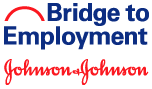 [Speaker Notes: Networking:
-Sin importar tu edad, profesión, país o momento de tu vida en que te encuentres, siempre tienes que tener una estrategia de networking personal. Recuerda que si tienes mucha afinidad con tus contactos, puedes recurrir a ellos para encontrar trabajo. 
Autocandidatura:
Es una técnica algo arriesgada para encontrar trabajo, ya que debes enfocarte en que haya una congruencia entre tu resumé y las empresas que selecciones.]
Búsqueda por zona
Hay empresas que ponen en sus fachadas mensajes de búsqueda de personal.
Si quieres trabajar en  una zona en específico puedes buscar en ella estos carteles con ofertas de trabajo.

Visitar sitios web de empleo
El proceso es bastante simple; tan solo te registras y luego puedes ingresar al portal.
Muchas veces los portales de ofertas de trabajo permiten sectorizar las búsquedas.
Este es un gran recurso para todos aquellos que quieran complementar el proceso de encontrar trabajo.
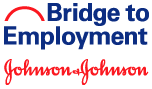 [Speaker Notes: Busqueda por zona:
¿Has visto alguna vez esos restaurantes que ponen en su frente un cartel de que buscan cocinero o quizás mozo?
Sitios web de empleo:
Una opción interesante para encontrar trabajo, es recurrir a los diferentes portales de ofertas de empleo que existan en tu país, región o ciudad.]
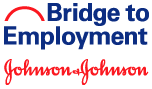